MEDICARE DATA HUB International Comparisons
October 2021
INTERNATIONAL COMPARISONS
In the U.S. Medicare program, private plans offer primary, supplemental, and prescription drug–only coverage, similar to models of private plans in other countries.
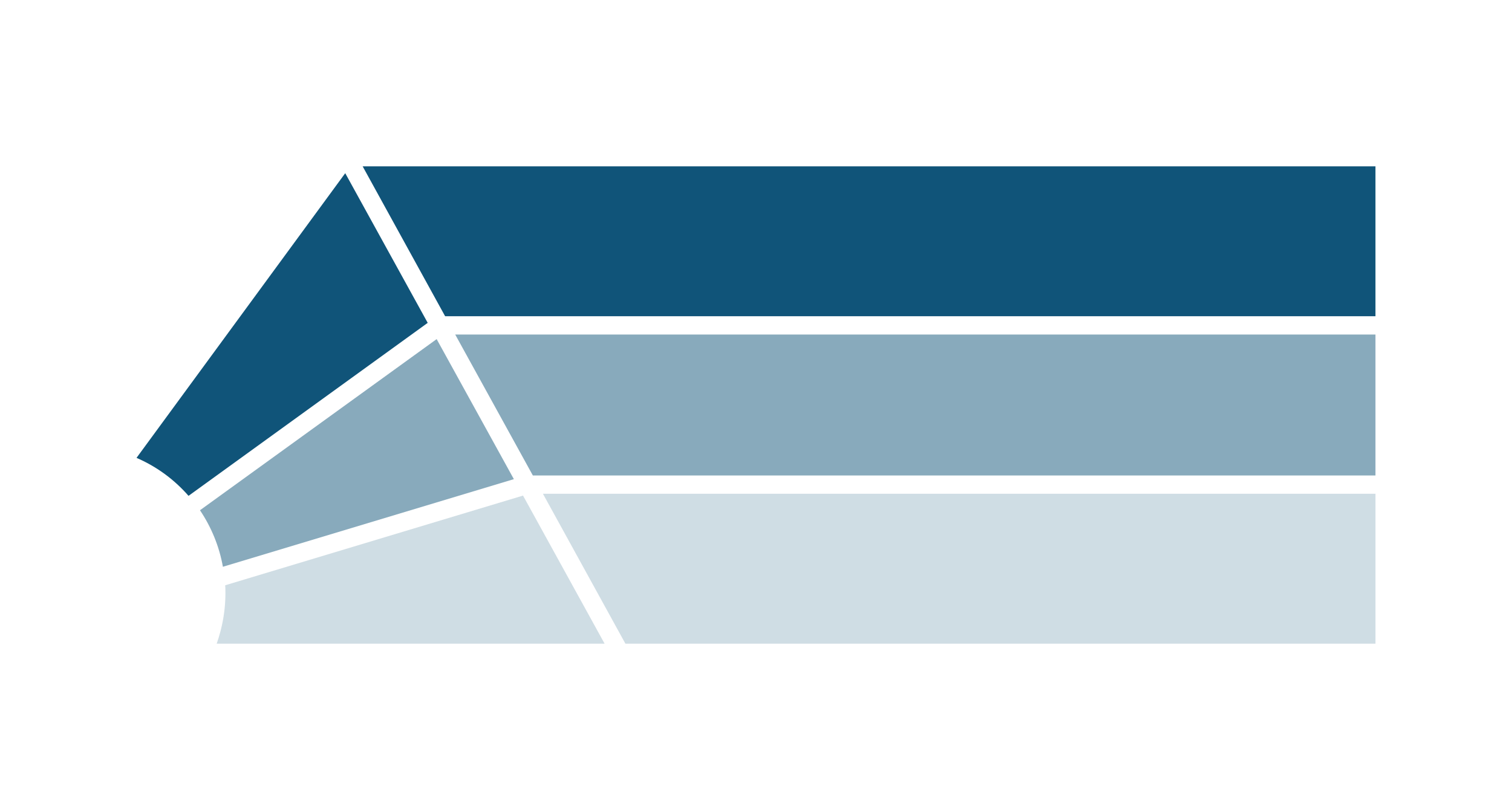 Germany
United States
Switzerland
Netherlands
Primary
United States
Australia
France
Netherlands
Supplemental
Coverage 
Type
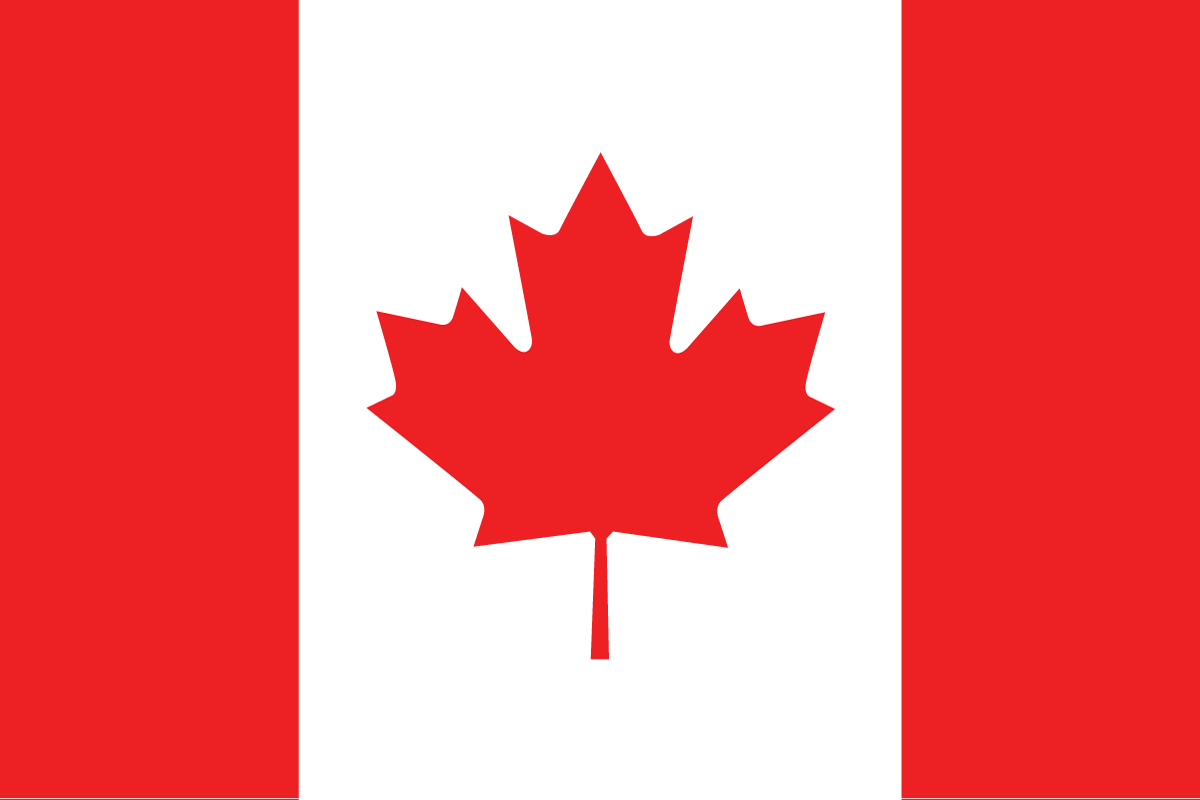 United States
Canada
Prescription Drug
Source: The Commonwealth Fund/London School of Economics 2020 International Profiles of Health Care Systems, June 2020.
INTERNATIONAL COMPARISONS: AFFORDABILITY
A larger share of older adults in Switzerland, the United States, and Australia had high out-of-pocket health care costs compared to other high-income countries.
Percent of adults age 65+ who reported out-of-pocket costs of more than USD 2,000 in the past year, by country
Note: Differences between US and all other surveyed countries except AUS were statistically significant at the p < 0.05 level.
Data: Commonwealth Fund 2021 International Health Policy Survey of Older Adults.
INTERNATIONAL COMPARISONS: AFFORDABILITY
Americans age 65 and older were more likely to report postponing or forgoing health care because of the cost than older adults in other high-income countries.
Percent of adults age 65+ who reported they skipped doctor visit or medical test/treatment in the past year because of the cost, by country
Did not consult/visit a doctor when had a medical problem because of the cost
Skipped a medical test or treatment because of the cost
Note: Differences in not consulting/visiting a doctor because of the cost between US and all other surveyed countries except AUS and NZ were statistically significant at the p < 0.05 level. Differences in skipping a medical test or treatment because of the cost between US and all other surveyed countries except AUS were statistically significant at the p < 0.05 level.
Data: Commonwealth Fund 2021 International Health Policy Survey of Older Adults.
INTERNATIONAL COMPARISONS: AFFORDABILITY
Americans age 65 and older were more likely to report not filling a prescription or skipping a medication dose because of the cost than older adults in other high-income countries.
Percent of adults age 65+ who reported they did not fill a prescription or skipped a dose of medication in the past year because of the cost, by country
Note: Differences between US and all other surveyed countries were statistically significant at the p < 0.05 level.
Data: Commonwealth Fund 2021 International Health Policy Survey of Older Adults.
INTERNATIONAL COMPARISONS: AFFORDABILITY
About one of six older adults in the United States, Australia, Canada, and New Zealand reported skipping a dental visit because of the cost.
Percent of adults age 65+ who reported they did not visit the dentist in the past year because of the cost, by country
Note: Differences between US and all other surveyed countries except AUS, CAN, and NZ were statistically significant at the p < 0.05 level.
Data: Commonwealth Fund 2021 International Health Policy Survey of Older Adults.
INTERNATIONAL COMPARISONS: COVID-19
More older adults in America, especially Black and Hispanic adults, reported negative economic consequences because of the pandemic compared to those in other countries.
Percent of adults age 65+ who reported either using up all or most of their savings or losing job/source of income because of the coronavirus pandemic
Note: Differences between US and all other surveyed countries except AUS were statistically significant at the p < 0.05 level. Within US, differences between white respondents and both Black and Hispanic respondents were statistically significant at the p < 0.05 level.
Data: Reginald D. Williams II et al., The Impact of COVID-19 on Older Adults: Findings from the 2021 International Health Policy Survey of Older Adults (Commonwealth Fund, Sept. 2021). https://doi.org/10.26099/mqsp-1695
INTERNATIONAL COMPARISONS: COVID-19
Older adults with multiple chronic conditions in the U.S. reported the highest rates of cancelling or postponing medical  appointments because of the pandemic compared to those in other countries.
Percent of adults age 65+ with at least two chronic conditions
Notes: Respondents reported ever being told by a doctor they had at least two of the following conditions: hypertension or high blood pressure; heart disease, including heart attack; diabetes; asthma or chronic lung disease such as chronic bronchitis, emphysema, or chronic obstructive pulmonary disease; depression, anxiety, or other mental health conditions; cancer; joint pain or arthritis; stroke. Differences between US and all other surveyed countries except CAN, NETH, and UK were statistically significant at the p < 0.05 level.
Data: Reginald D. Williams II et al., The Impact of COVID-19 on Older Adults: Findings from the 2021 International Health Policy Survey of Older Adults (Commonwealth Fund, Sept. 2021). https://doi.org/10.26099/mqsp-1695
INTERNATIONAL COMPARISONS: COVID-19
Among older adults who need help with daily activities, those in Canada, the U.K., the U.S., and Australia reported the highest rates of not receiving needed help because services were cancelled or very limited due to the coronavirus pandemic.
Percent of adults age 65+
Notes: Instrumental activities of daily living include housework, preparing meals, managing daily medications, or shopping. NZ and NOR excluded because n < 100. Differences between US and GER, NETH, and SWIZ were statistically significant at the p < 0.05 level.
Data: Reginald D. Williams II et al., The Impact of COVID-19 on Older Adults: Findings from the 2021 International Health Policy Survey of Older Adults (Commonwealth Fund, Sept. 2021). https://doi.org/10.26099/mqsp-1695
INTERNATIONAL COMPARISONS: COVID-19
Older adults with multiple chronic conditions in Canada, the U.K., Australia, the U.S., the Netherlands, and Sweden reported higher rates of telephone or video appointments with health care professionals in the past year compared to those in other countries.
Percent of adults age 65+ with at least two chronic conditions
Notes: Respondents reported ever being told by a doctor they had at least two of the following conditions: hypertension or high blood pressure; heart disease, including heart attack; diabetes; asthma or chronic lung disease such as chronic bronchitis, emphysema, or chronic obstructive pulmonary disease; depression, anxiety, or other mental health conditions; cancer; joint pain or arthritis; stroke. Differences between US and all other surveyed countries except NETH and SWE were statistically significant at the p < 0.05 level.
Data: Reginald D. Williams II et al., The Impact of COVID-19 on Older Adults: Findings from the 2021 International Health Policy Survey of Older Adults (Commonwealth Fund, Sept. 2021). https://doi.org/10.26099/mqsp-1695
INTERNATIONAL COMPARISONS: COVID-19
COVID-19 vaccination rates are high among older adults where vaccines are available. Among the unvaccinated, American older adults report the highest rates of planning to not get vaccinated.
Percent of adults age 65+
Notes: “Not sure” responses not shown. Differences between US and all other surveyed countries except CAN, FRA, and NETH for “yes, have received vaccine” were statistically significant at the p < 0.05 level. Differences between US and all other surveyed countries for “have not received vaccine and DO plan to get vaccinated” were statistically significant at the p < 0.05 level. Differences between US and all other surveyed countries except AUS, NZ, and SWIZ for “have not received vaccine and DO NOT plan to get vaccinated” were statistically significant at the p < 0.05 level. 
Data: Reginald D. Williams II et al., The Impact of COVID-19 on Older Adults: Findings from the 2021 International Health Policy Survey of Older Adults (Commonwealth Fund, Sept. 2021). https://doi.org/10.26099/mqsp-1695
INTERNATIONAL COMPARISONS: COVID-19
Concerns about safety and side effects were the most cited reasons older Americans do not plan to get vaccinated.
Notes: Respondents reported ever being told by a doctor they had at least two of the following conditions: hypertension or high blood pressure; heart disease, including heart attack; diabetes; asthma or chronic lung disease such as chronic bronchitis, emphysema, or chronic obstructive pulmonary disease; depression, anxiety, or other mental health conditions; cancer; joint pain or arthritis; stroke. AUS, GER, NETH, NZ, NOR, and UK excluded because n < 100. 
* Indicates country’s result on specific response is statistically different from US at the p < 0.05 level. 
Data: Reginald D. Williams II et al., The Impact of COVID-19 on Older Adults: Findings from the 2021 International Health Policy Survey of Older Adults (Commonwealth Fund, Sept. 2021). https://doi.org/10.26099/mqsp-1695